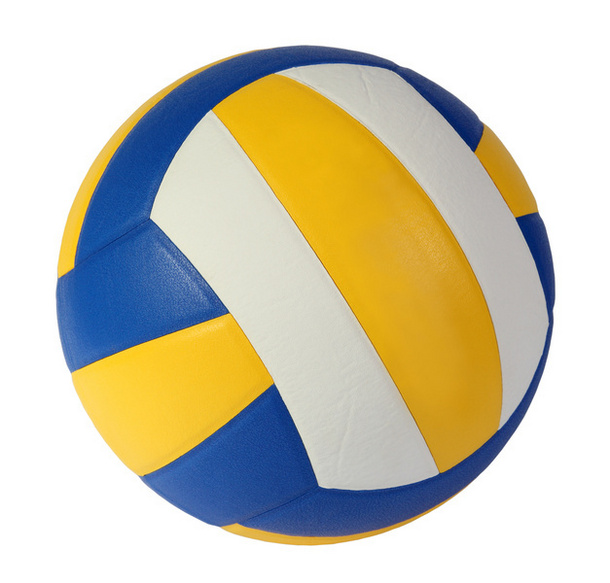 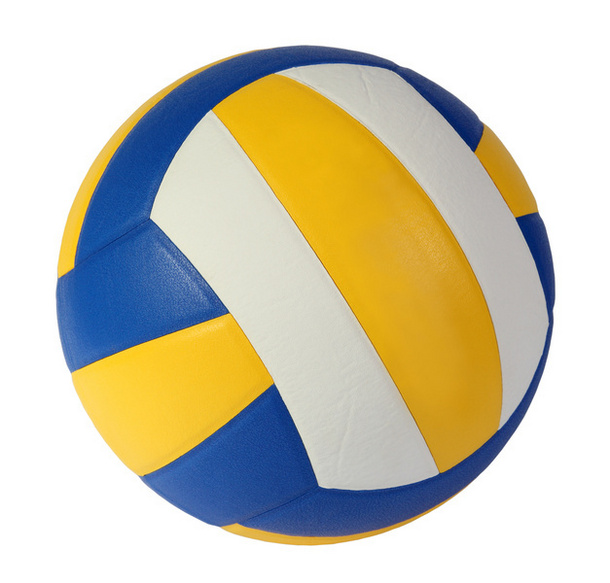 Я
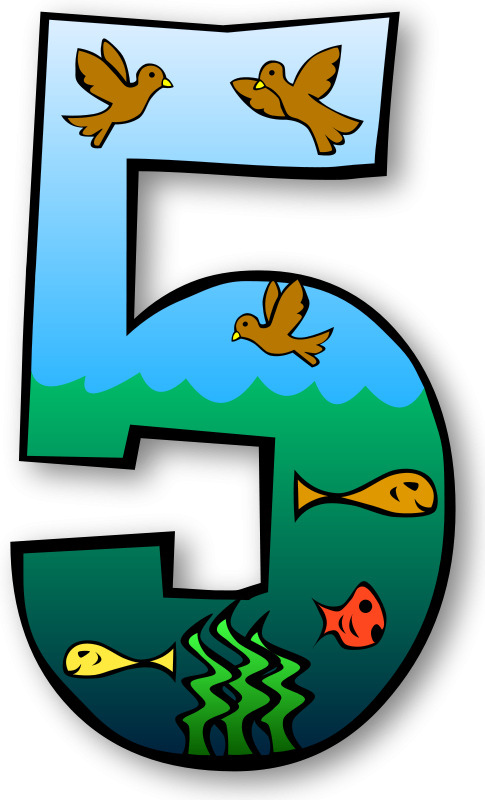 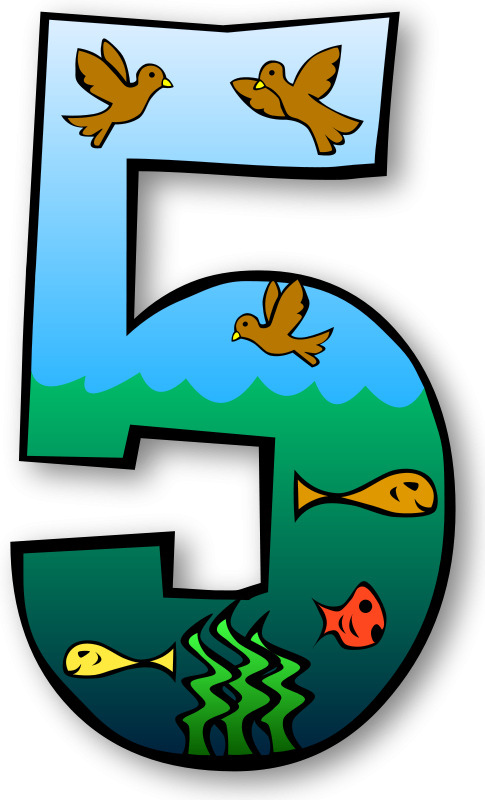 Я
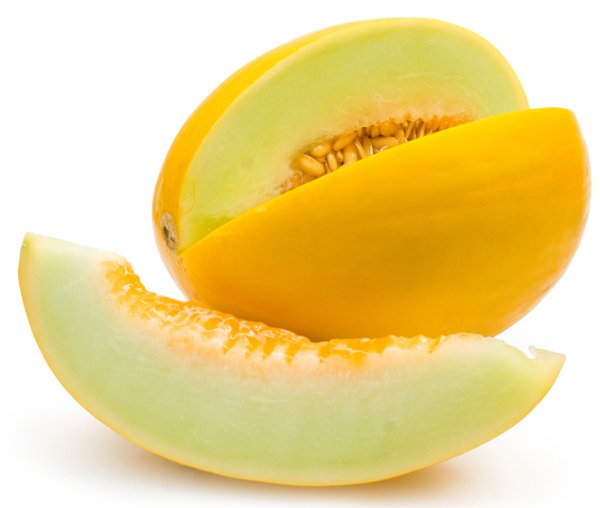 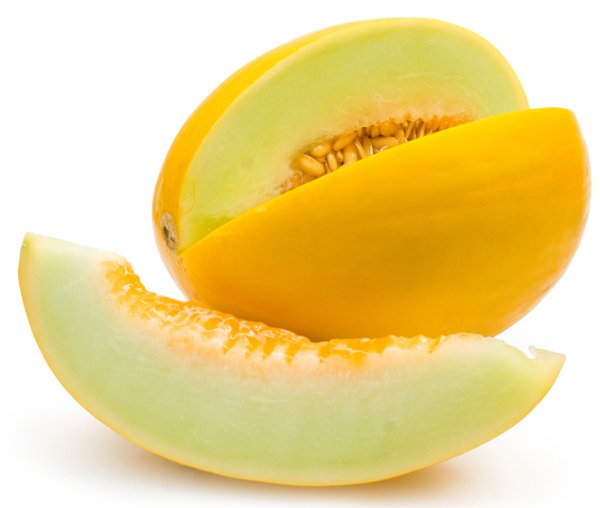 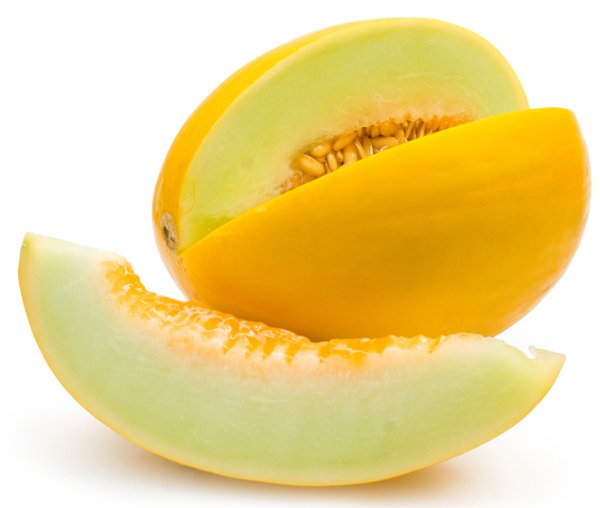 Я
А
Я
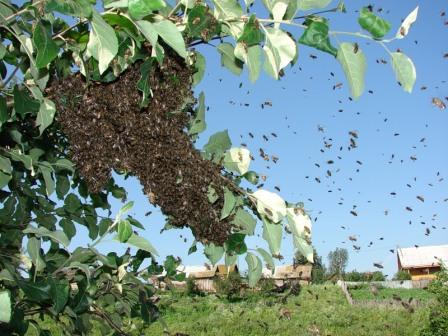 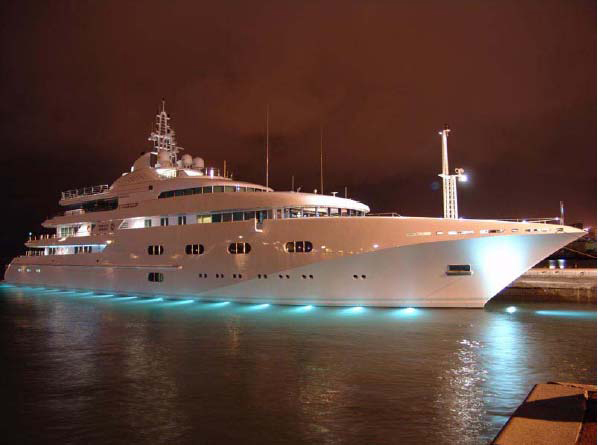 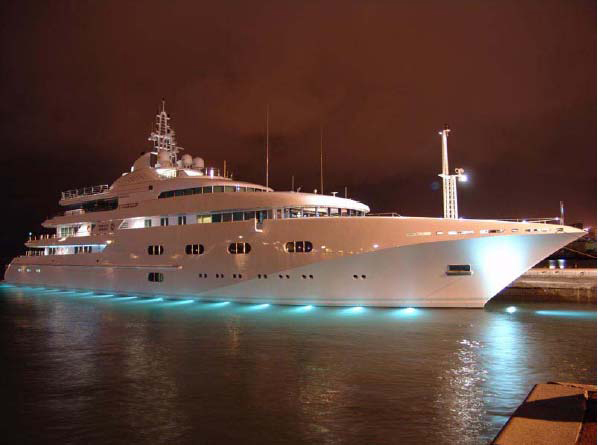 Я
а
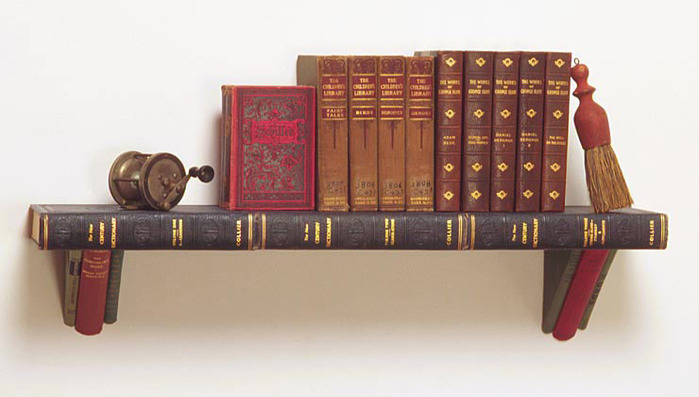 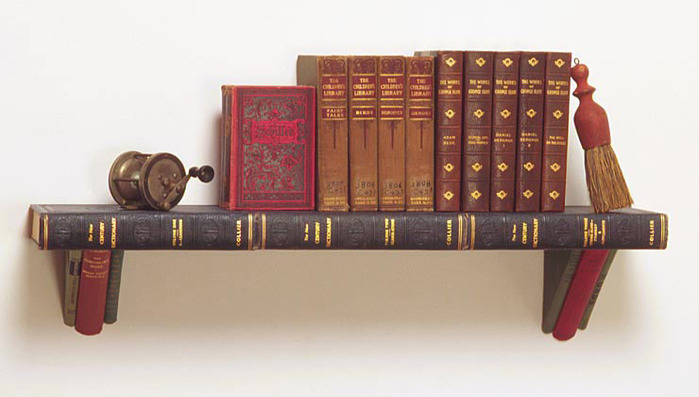 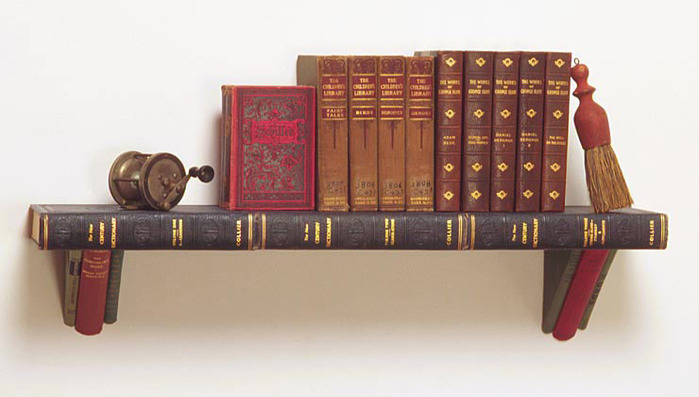 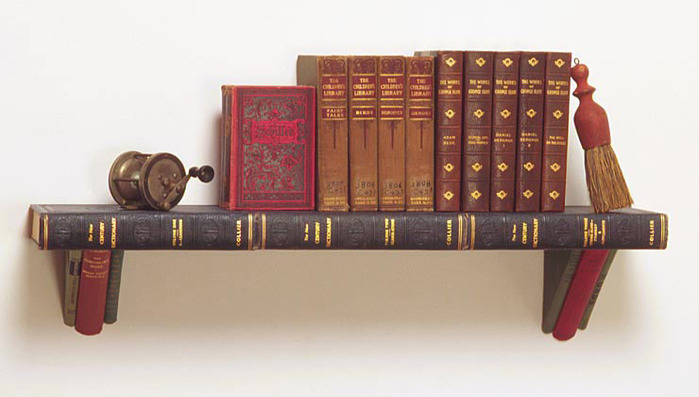 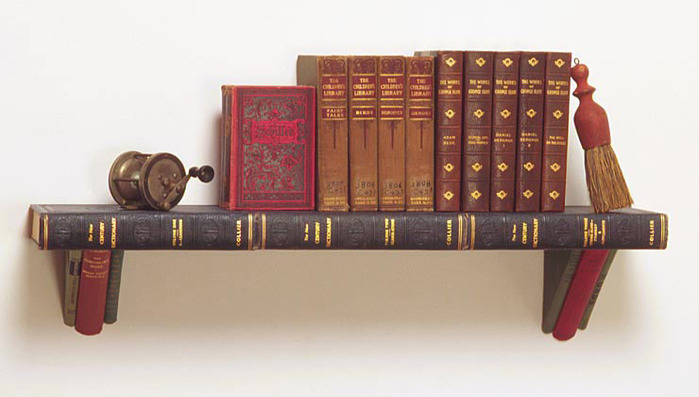 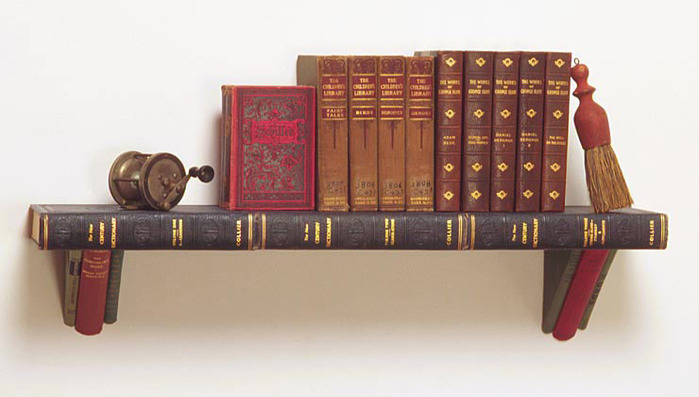 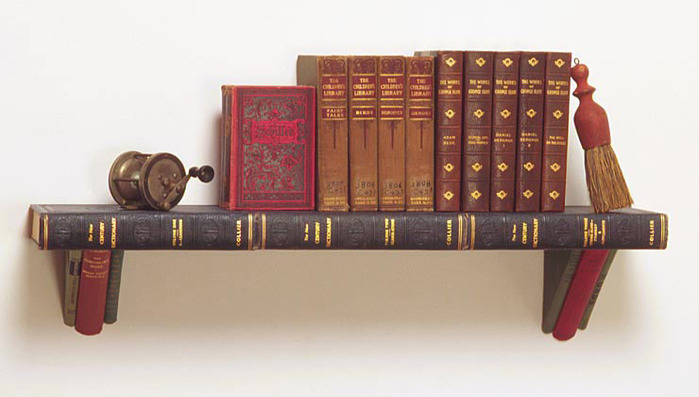 О
А
А
О
Я